CHÀO MỪNG CÁC EM 
ĐẾN VỚI TIẾT HỌC MỚI!
KHỞI ĐỘNG
THẢO LUẬN CẶP ĐÔI
Em hãy cho biết từ khi thành lập nước Việt Nam Dân chủ Cộng hoà đến nay, nước ta đã ban hành mấy bản Hiến pháp? Hãy chia sẻ những hiểu biết của em về Hiến pháp.
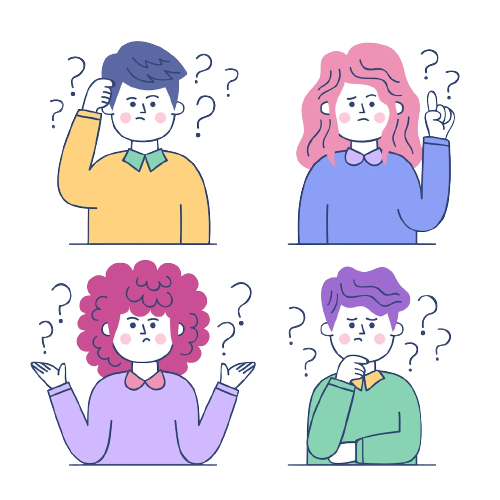 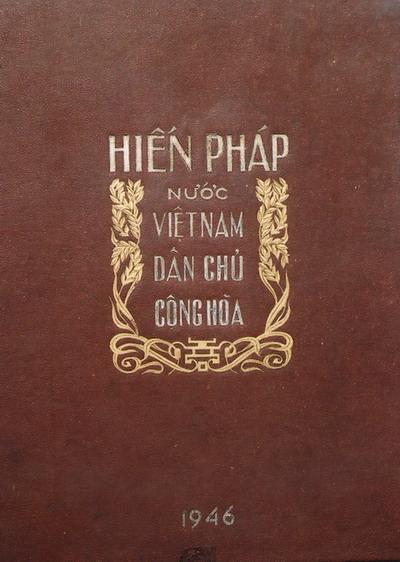 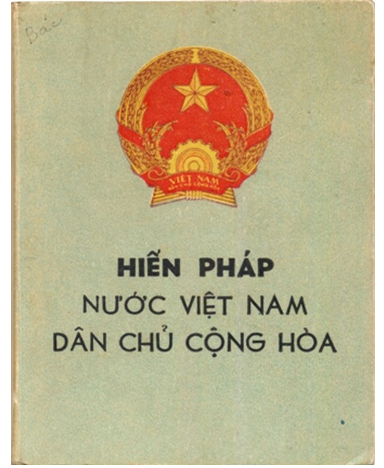 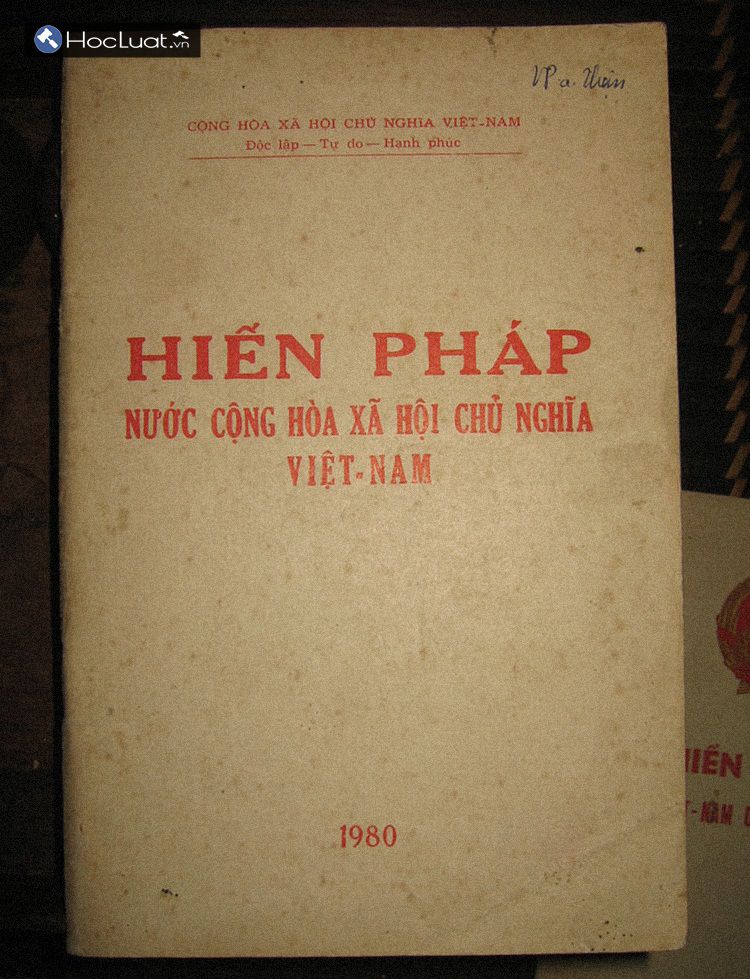 Hiến pháp 
năm 1946
Hiến pháp 
năm 1959
Hiến pháp 
năm 1980
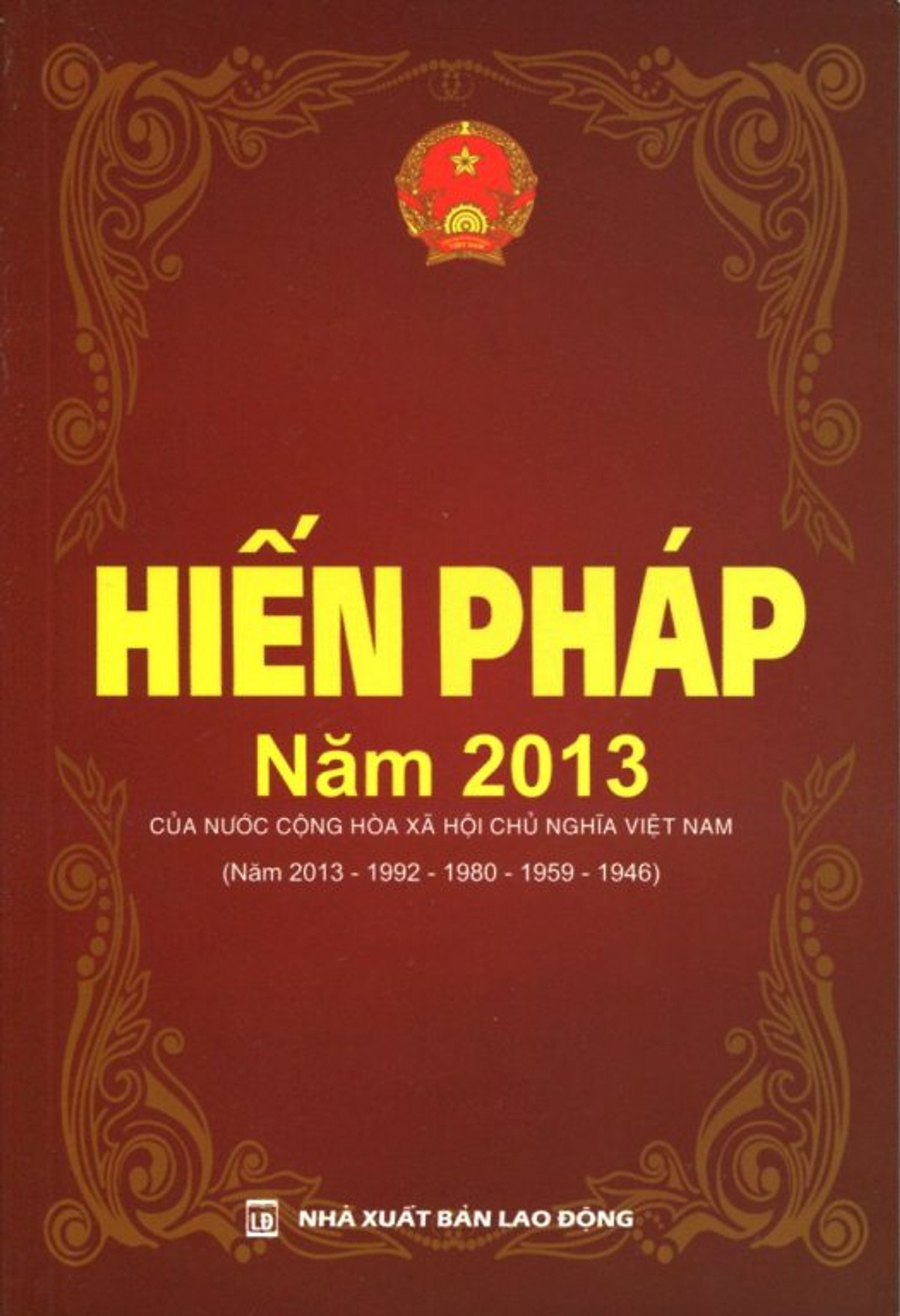 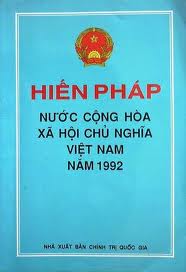 Hiến pháp năm 1992
Hiến pháp năm 2013
CHỦ ĐỀ 8 – HIẾN PHÁP NƯỚC CỘNG HÒA XÃ HỘI CHỦ NGHĨA VIỆT NAM
BÀI 14: HIẾN PHÁP NƯỚC CỘNG HÒA XÃ HỘI CHỦ NGHĨA VIỆT NAM
NỘI DUNG BÀI HỌC
1. Khái niệm và vị trí của Hiến pháp nước Cộng hòa xã hội chủ nghĩa Việt Nam
2. Đặc điểm của Hiến pháp nước Cộng hòa xã hội chủ nghĩa Việt Nam
3. Công dân thực hiện nghĩa vụ tuân thủ Hiến pháp
01
Khái niệm và vị trí của Hiến pháp 
nước Cộng hòa xã hội chủ nghĩa Việt Nam
Nhiệm vụ 1
Em hãy đọc hội thoại, thông tin ở mục 1 trong SGK trang 88 – 89 và trả lời câu hỏi:
Hiến pháp có vị trí như thế nào trong hệ thống pháp luật?
Khái niệm
Vị trí
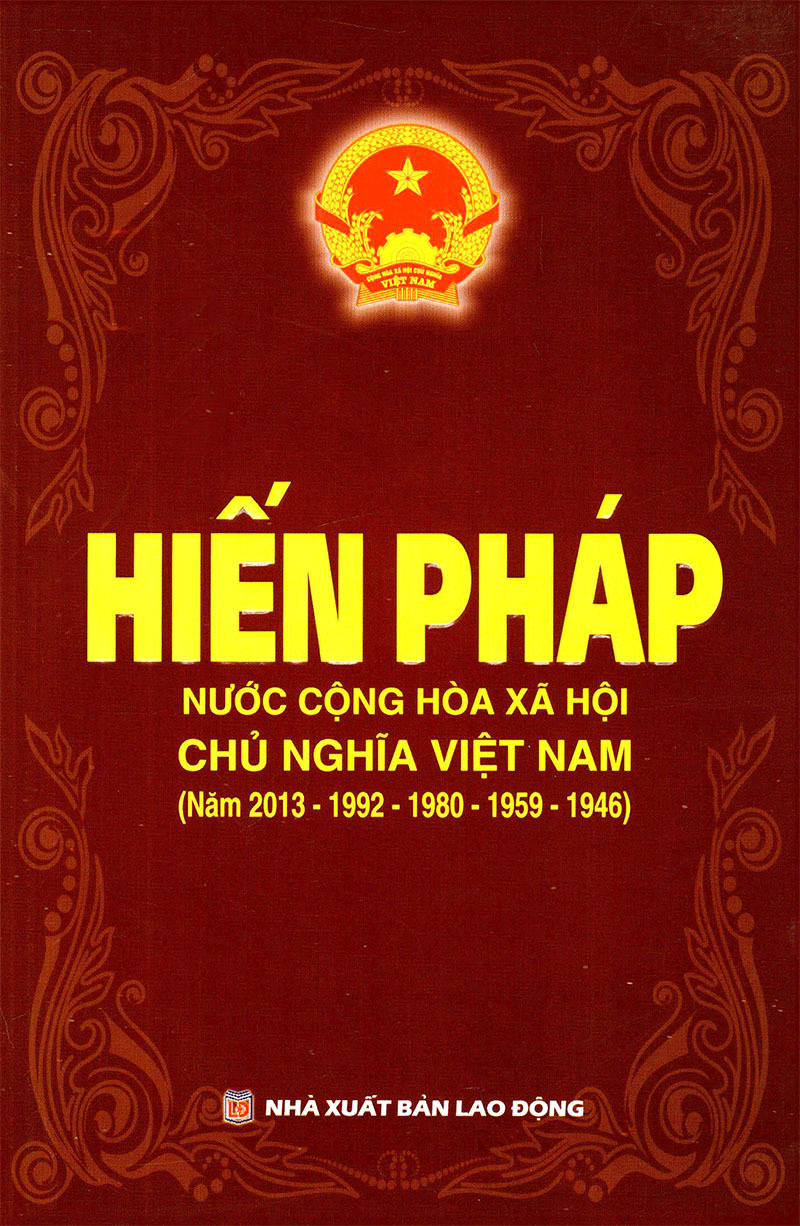 Có hiệu lực pháp lí cao nhất trong hệ thống pháp luật Việt Nam. Mọi văn bản quy phạm pháp luật khác đều được xây dựng, ban hành trên cơ sở Hiến pháp, phù hợp với Hiến pháp.
Hiến pháp nước Cộng hoà xã hội chủ nghĩa Việt Nam là văn bản quy phạm pháp luật do Quốc hội ban hành, quy định những vấn đề cơ bản và quan trọng nhất của quốc gia.
Nhiệm vụ 2
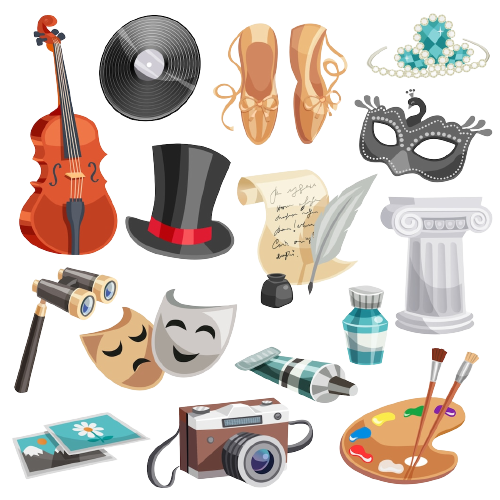 Xây dựng kịch bản đóng vai:
Tuyển nhân vật, viết lời thoại
Nội dung kịch bản tập trung vào cách thể hiện những điều học được về Hiến pháp
Phân công vai diễn cho từng thành viên, đóng vai theo kịch bản
02
Đặc điểm của Hiến pháp 
nước Cộng hòa xã hội chủ nghĩa Việt Nam
Thảo luận cặp đôi
Các em hãy đọc thông tin ở mục 2 trong SGK trang 89 và trả lời câu hỏi:
Em hiểu như thế nào về quy định của Điều 16 Hiến pháp năm 2013?
Em hãy chỉ ra sự khác nhau giữa Điều 16 Hiến pháp năm 2013 với Khoản 8, Điều 6 Luật Trẻ em năm 2016 và Khoản 1, 2, Điều 8 Bộ luật Lao động năm 2019. 
Hãy chia sẻ hiểu biết của em về đặc điểm của Hiến pháp nước Cộng hoà xã hội chủ nghĩa Việt Nam.
Điều 16 Hiến pháp năm 2013 quy định mọi người đều bình đẳng trước pháp luật, không ai bị phân biệt đối xử trong mọi lĩnh vực của đời sống.
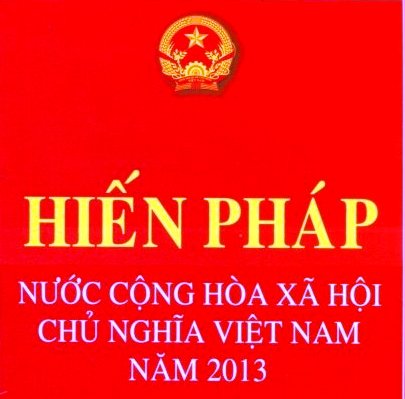 Sự khác nhau giữa Điều 16 Hiến pháp năm 2013 với khoản 8 Điều 6 Luật Trẻ em năm 2016 và khoản 1 Điều 8 Bộ luật Lao động năm 2019
Quy định quyền bình đẳng trước pháp luật của con người nói chung trong mọi lĩnh vực
Điều 16 Hiến pháp năm 2013
Quy định quyền bình đẳng của trẻ em
Khoản 8 Điều 6 Luật Trẻ em năm 2016
Quy định quyền bình đẳng trong lĩnh vực lao động
Khoản 1 Điều 8 Bộ luật Lao động năm 2019
Đặc điểm của Hiến pháp nước Cộng hòa xã hội chủ nghĩa Việt Nam
Những vấn đề cơ bản nhất về chế độ chính trị, kinh tế, văn hóa, giáo dục, khoa học, công nghệ và môi trường
Hiến pháp quy định
Quyền con người, quyền và nghĩa vụ cơ bản của công dân
Tổ chức và hoạt động của bộ máy nhà nước
Hiến pháp không quy định chi tiết từng lĩnh vực, từng vấn đề riêng biệt của đời sống xã hội.
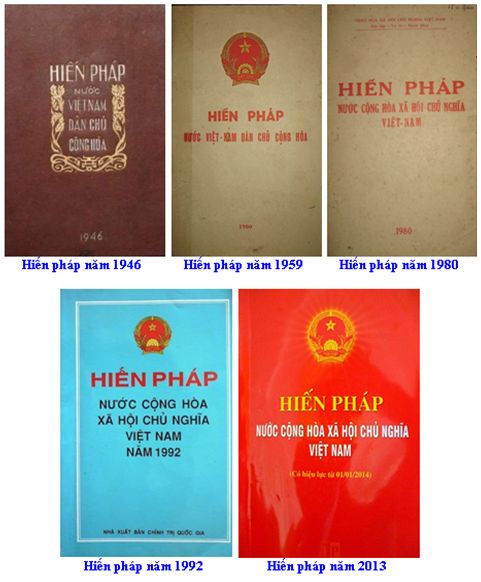 Hiến pháp nước Cộng hoà xã hội chủ nghĩa Việt Nam là luật cơ bản của Nhà nước, là cơ sở để xây dựng và ban hành tất cả các văn bản quy phạm pháp luật khác trong hệ thống pháp luật quốc gia. Nội dung của các văn bản quy phạm pháp luật khác không được trái với Hiến pháp.
03
Công dân thực hiện nghĩa vụ tuân thủ Hiến pháp
Thảo luận nhóm
Các em hãy đọc thông tin, trường hợp ở mục 3 trong SGK trang 90 và trả lời câu hỏi:
Em có nhận xét gì về việc làm của các đối tượng trong các trường hợp trên?
Mỗi công dân cần làm gì để thực hiện nghĩa vụ tuân thủ Hiến pháp?
Trường hợp 1: Để bảo vệ môi trường, học sinh trường Trung học phổ thông A luôn tích cực tham gia các hoạt động dọn vệ sinh ở khu dân cư vào mỗi sáng chủ nhật.
Việc làm của HS Trường Trung học phổ thông A là đang thực hiện nghĩa vụ bảo vệ môi trường của công dân được quy định tại Điều 43 Hiến pháp năm 2013.
Trường hợp 2: Gia đình ông T chuyên sản xuất thức ăn gia súc nhằm cung ứng cho nhu cầu trong huyện. Để tiết kiệm chi phí sản xuất, gia đình ông T đã không xây dựng hệ thống thu gom, xử lí nước thải theo quy định của Luật Bảo vệ môi trường, mà đã xả trực tiếp nước thải sản xuất ra dòng sông bên cạnh.
Việc làm của gia đình ông T là vi phạm quy định của Hiến pháp về bảo vệ môi trường được quy định tại Điều 43 Hiến pháp năm 2013.
Trường hợp 3: Bà H mở cửa hàng kinh doanh vật liệu xây dựng theo quy định của pháp luật và luôn thực hiện nghĩa vụ đóng thuế đầy đủ. Thấy vậy, P là con trai bà đã cho rằng, bà H không cần phải đóng thuế vì gia đình nhà mình chỉ kinh doanh nhỏ lẻ.
Việc đóng thuế đầy đủ của bà H là thực hiện đúng quy định tại Điều 47 Hiến pháp năm 2013
Ý kiến của P - con bà H là không đúng vì vi phạm quy định tại Điều 47 Hiến pháp năm 2013.
Để thực hiện nghĩa vụ tuân thủ Hiến pháp, mỗi công dân cần:
Nghiêm chỉnh, tự giác thực hiện các quy định của Hiến pháp
Tích cực tuyên truyền, phê phán, đấu tranh chống các hành vi vi phạm Hiến pháp
Tích cực tìm hiểu nội dung các quy định của Hiến pháp
LUYỆN TẬP
Nhiệm vụ 1
Dựa vào kiến thức được học, hãy trả lời các câu hỏi trắc nghiệm sau đây.
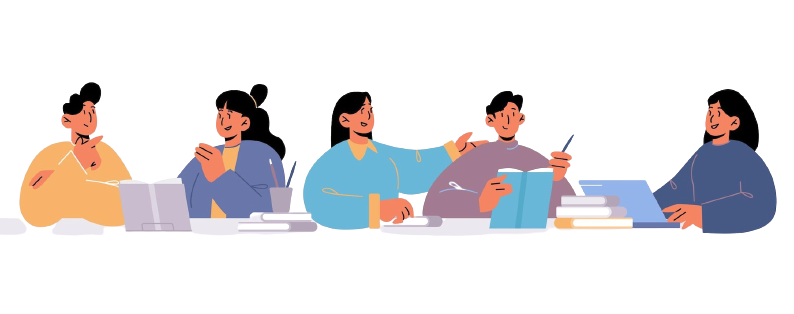 Câu 1: Hiến pháp quy định nội dung nào sau đây?
A. Từng vấn đề cụ thể của đất nước
B. Các vấn đề cấp bách của quốc gia
C. Những vấn đề cơ bản nhất của quốc gia
D. Mọi vấn đề cụ thể của đất nước
Câu 2: Khẳng định nào dưới đây là đúng về đặc điểm của Hiến pháp?
A. Hiến pháp quy định những vấn đề cơ bản nhất của đất nước
B. Hiến pháp chỉ áp dụng cho một số chủ thể pháp luật
C. Hiến pháp là văn bản pháp luật có hiệu lực trong từng hoàn cảnh cụ thể
D. Hiến pháp được xây dựng theo ý chí của riêng giai cấp cầm quyền
Câu 3: Mọi công dân đối với Hiến pháp phải như thế nào?
A. Không nhất thiết phải nghiêm chỉnh chấp hành Hiến pháp, pháp luật
B. Có thể bỏ qua không cần chấp hành Hiến pháp, pháp luật
C. Tùy ý, muốn tuân thủ hay không đều được
D. Phải nghiêm chỉnh chấp hành Hiến pháp, pháp luật
LUYỆN TẬP
Nhiệm vụ 2
Hoàn thành 5 bài tập ở phần Luyện tập trong SGK trang 91.
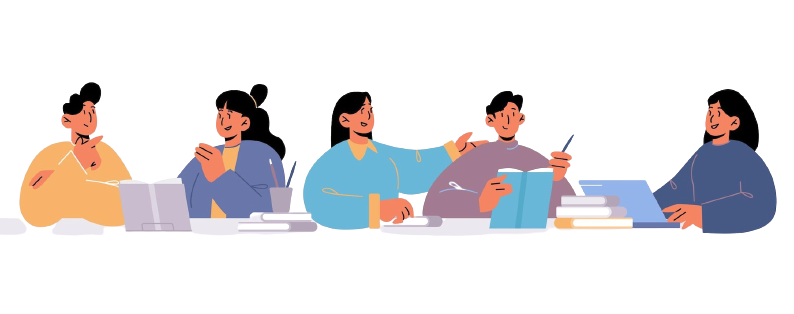 Gợi ý làm bài tập 1
Vì Hiến pháp chỉ quy định những vấn đề cơ bản và quan trọng nhất của quốc gia. Hiến pháp là đạo luật nền tảng, bao trùm lên toàn bộ hệ thống pháp luật của Nhà nước, là cơ sở để ban hành tất cả các văn bản quy phạm pháp luật quốc gia.
Đúng
Gợi ý làm bài tập 1
Vì các văn bản pháp luật khác không được trái với Hiến pháp. Bất kì văn bản pháp luật nào trái với Hiến pháp đều bị bãi bỏ.
Đúng
Gợi ý làm bài tập 1
Vì Hiến pháp chỉ quy định những vấn đề nền tảng, cơ bản nhất, quan trọng nhất về chế độ chính trị, kinh tế, văn hoá, xã hội, tổ chức quyền lực nhà nước, quyền con người, quyền và nghĩa vụ cơ bản của công dân.
Đúng
Gợi ý làm bài tập 1
Vì Hiến pháp quy định những vấn đề chung của đất nước, không quy định những vấn đề cụ thể.
Sai
Vì nhân dân là chủ thể tối cao của quyền lập hiến và Hiến pháp ra đời để bảo vệ quyền, lợi ích hợp pháp của nhân dân.
Đúng
Vì Hiến pháp do Quốc hội ban hành.
Sai
Gợi ý làm bài tập 2
Sự khác nhau giữa Hiến pháp và pháp luật
Hiến pháp
Pháp luật
Hiến pháp là văn bản quy phạm pháp luật do Quốc hội ban hành, quy định những vấn đề cơ bản và quan trọng nhất của quốc gia. Hiến pháp là luật cơ bản của Nhà nước, có hiệu lực pháp lí cao nhất trong hệ thống pháp luật Việt Nam.
Pháp luật là hệ thống quy tắc xử sự chung, do Nhà nước ban hành và bảo đảm thực hiện, nhằm điều chỉnh các quan hệ xã hội. Pháp luật do nhiều cơ quan nhà nước ban hành và quy định nhiều nội dung khác nhau.
Gợi ý làm bài tập 3
Anh X thực hiện quy định của Hiến pháp về nghĩa vụ bảo vệ Tổ quốc của công dân.
Đúng
Ông M vi phạm quy định của Hiến pháp về quyền bầu cử của công dân.
Sai
Gợi ý làm bài tập 3
Chị T đã thực hiện nghĩa vụ của công dân đối với xã hội.
Đúng
Doanh nghiệp A đã thực hiện đúng quy định của Hiến pháp về quyền và nghĩa vụ nộp thuế của công dân.
Đúng
Ông B vi phạm quy định của Hiến pháp về nghĩa vụ trung thành với Tổ quốc của công dân.
Sai
Gợi ý làm bài tập 4
Thắc mắc của bạn Q đề cập đến việc thực hiện Hiến pháp trong đời sống xã hội, trong đó bạn Q khẳng định, Hiến pháp chỉ áp dụng cho những cơ quan nhà nước nên xã không cần phải tổ chức tuyên truyền. 
Theo bạn Q, người dân không cần hiểu và thực hiện Hiến pháp trong đời sống.
Nếu là bạn của Q, em sẽ nói với Q như sau: Đối tượng điều chỉnh của Hiến pháp không chỉ là các cơ quan nhà nước mà còn bao gồm mọi công dân. 
Việc thực hiện tuyên truyền nội dung Hiến pháp là một hoạt động tích cực và đúng đắn nhằm nâng cao hiểu biết của nhân dân góp phần thực hiện Hiến pháp một cách hiệu quả.
Gợi ý làm bài tập 5
Mong muốn được thực hiện nghĩa vụ quân sự của các bạn lớp P là hoàn toàn đúng đắn nhằm thực hiện nghĩa vụ của công dân về bảo vệ Tổ quốc được quy định trong Hiến pháp.
Buổi sinh hoạt tìm hiểu về Luật Nghĩa vụ quân sự của lớp P sẽ giúp các thành viên trong lớp hiểu được quyền và nghĩa vụ của mình trong việc tham gia bảo vệ Tổ quốc theo quy định trong Hiến pháp. Đồng thời, mỗi thành viên sẽ tránh được các hành vi vi phạm Luật Nghĩa vụ quân sự.
VẬN DỤNG
HOẠT ĐỘNG NHÓM
Nhiệm vụ 1:
Mỗi nhóm sẽ vẽ tranh cổ động với chủ đề Sống và làm việc theo Hiến pháp, pháp luật. 
Các nhóm sẽ Thuyết trình về nội dung thông điệp của bức tranh, quay video để chia sẻ với các bạn.
VẬN DỤNG
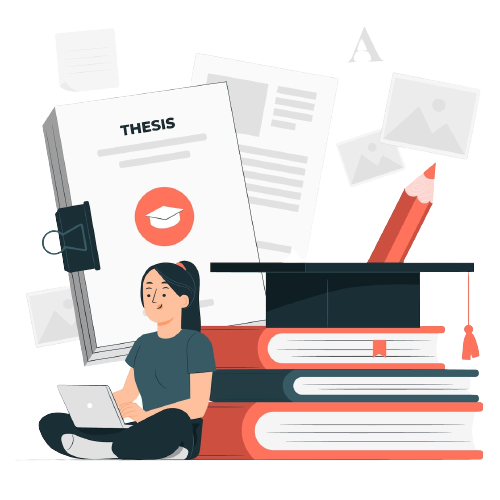 Nhiệm vụ 2:
Viết một bài ngắn giới thiệu về Hiến pháp năm 2013, trong đó liên hệ bản thân về việc thực hiện Hiến pháp năm 2013.
HƯỚNG DẪN VỀ NHÀ
Ôn lại kiến thức đã học.
Hoàn thành bài tập được giao.
Đọc và tìm hiểu trước Bài 15: Hiến pháp nước Cộng hòa xã hội chủ nghĩa Việt Nam về chế độ chính trị.
CẢM ƠN CÁC EM 
ĐÃ CHÚ Ý LẮNG NGHE!